OPERATIONAL AMPLIFIER
Dr Ariya Saraswathy
Assistant Professor
Department of Physics
V T M NSS College
Thiruvananthapuram
AMPLIFIER
It is an electronic circuit or device which increases  the amplitude of a signal
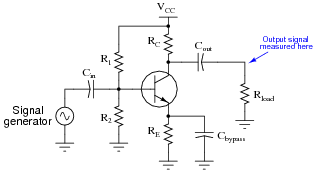 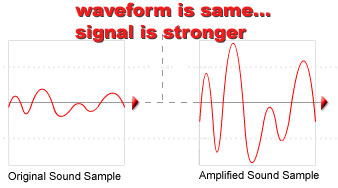 OPERATIONAL AMPLIFIER (Op Amp)
Historically an Op Amp was designed to perform such mathematical operations as addition, subtraction, integration and differentiation. Hence the name Operational Amplifier.
Background
Originally invented in early 1940s using vacuum tube technology
Initial purpose was to execute math operations in analog electronic calculating machines
Shrunk in size with invention of transistor
Most now made on integrated circuit (IC)
Huge variety of applications, low cost, and ease of mass production make them extremely popular
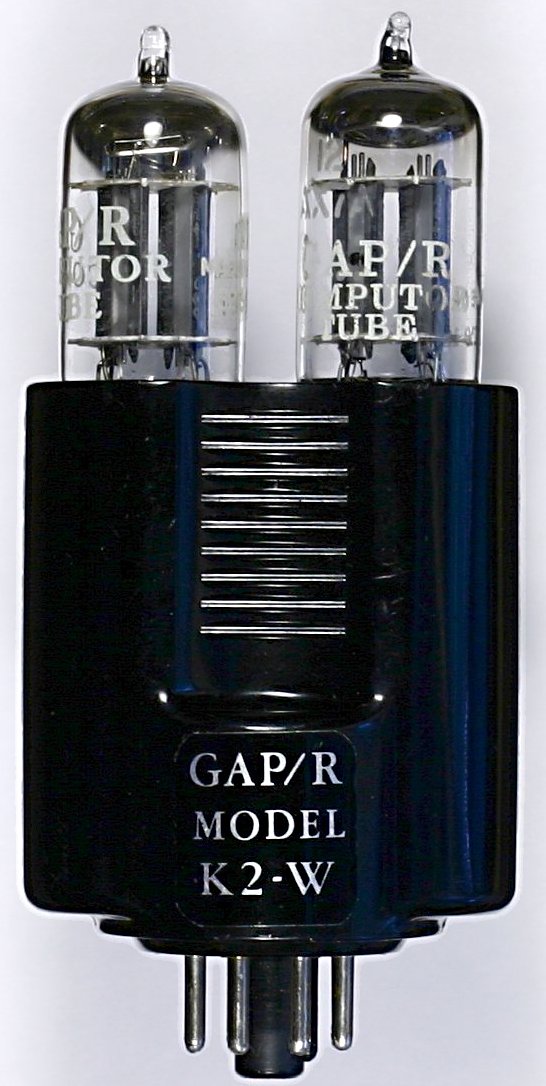 ICs
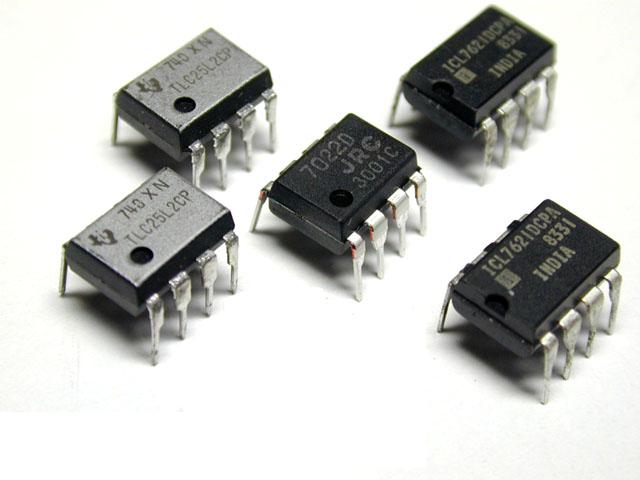 Fairchild Semiconductors

µA 702 (1963)
µA 709 (1965)
µA 741 (1968)
µA 748 (1968)
National Semiconductors

LM101     (1967)
LM101A  (1968)
LM107     (1968)
LM324     (1974)
741 Op-Amp –Internal Circuitry
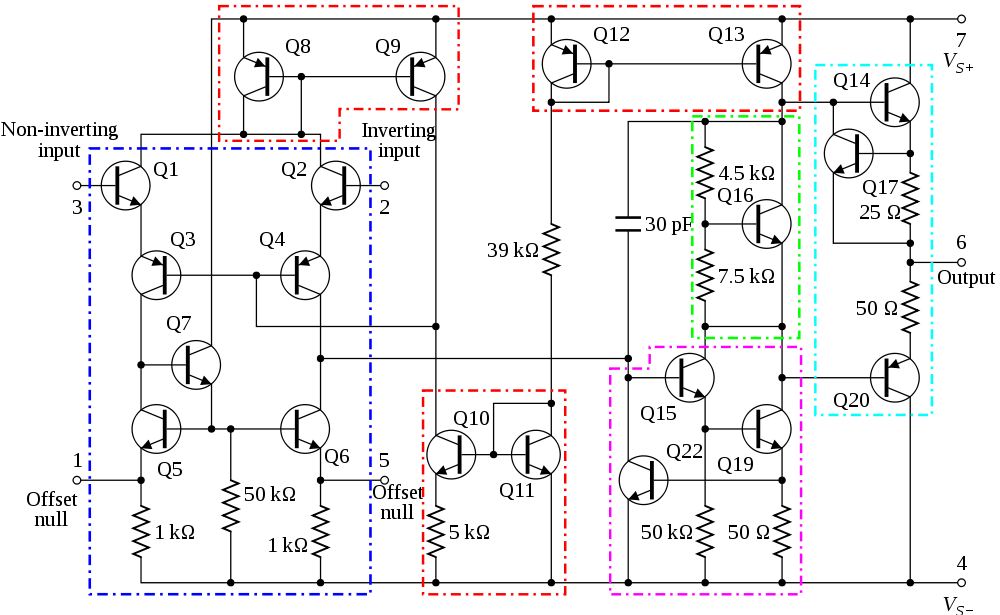 Op Amp – A multistage Amplifier
Differential Amplifier stage
High gain CE amplifier stage
Class B push pull emitter follower
Differential Amplifier
More stages of gain
Class B Push pull Amplifier
Op Amp Equivalent Circuit
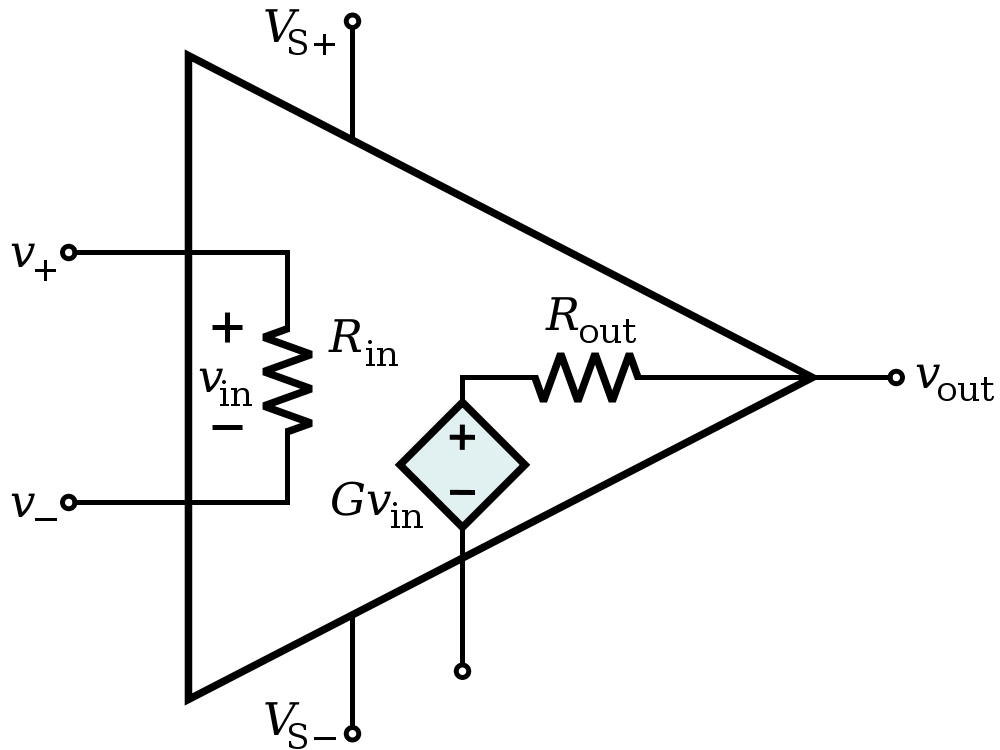 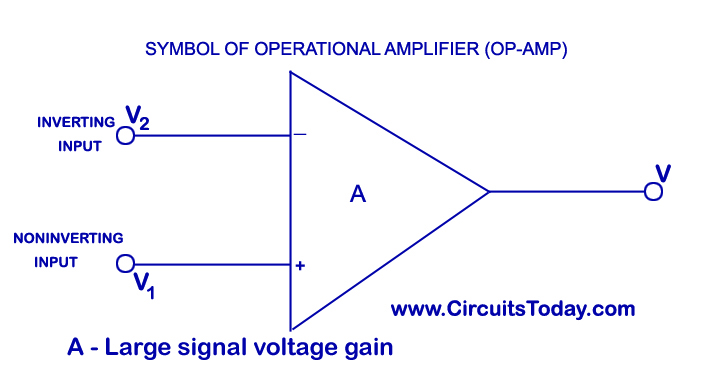 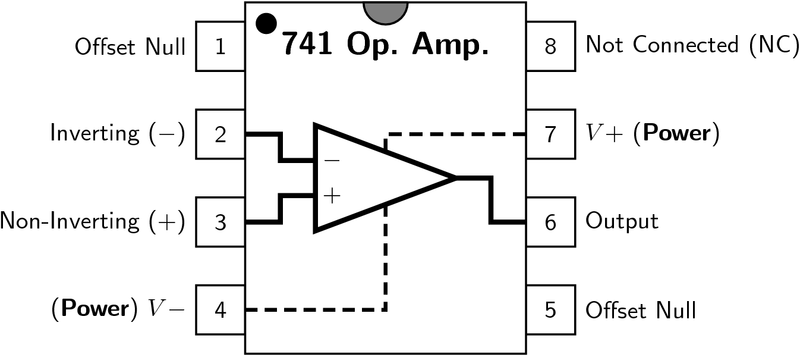 Ideal Op Amp

  Zin     = ∞
  Zout   = 0
  AV     = ∞
Practical Op Amp

  Zin    = 2MΩ
  Zout  = 100Ω
  AV    = 105
Voltage Transfer Characteristic
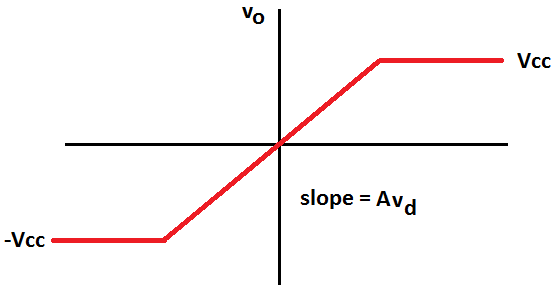 Range where we operate the op amp as an amplifier.
Vin
APPLICATIONS
Non-Inverting Amplifier
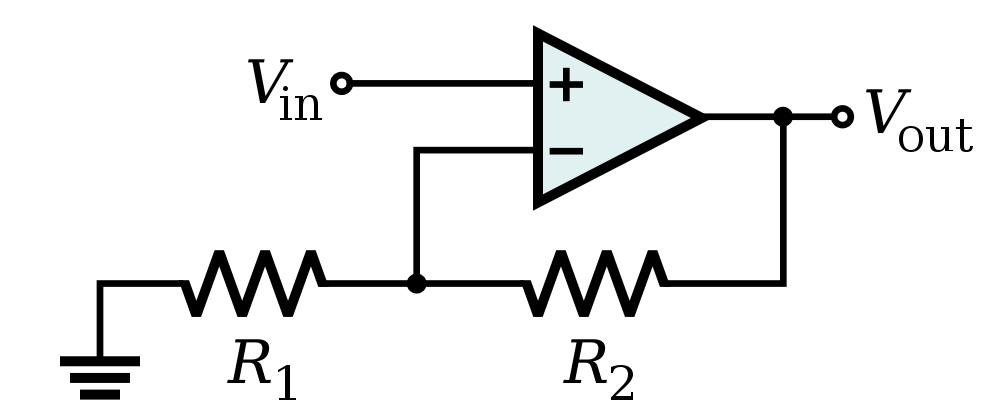 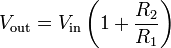 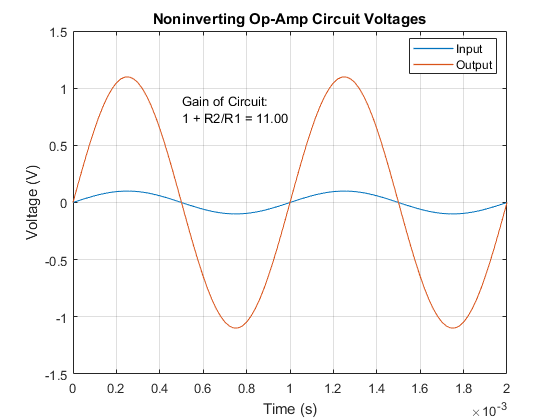 Inverting Amplifier
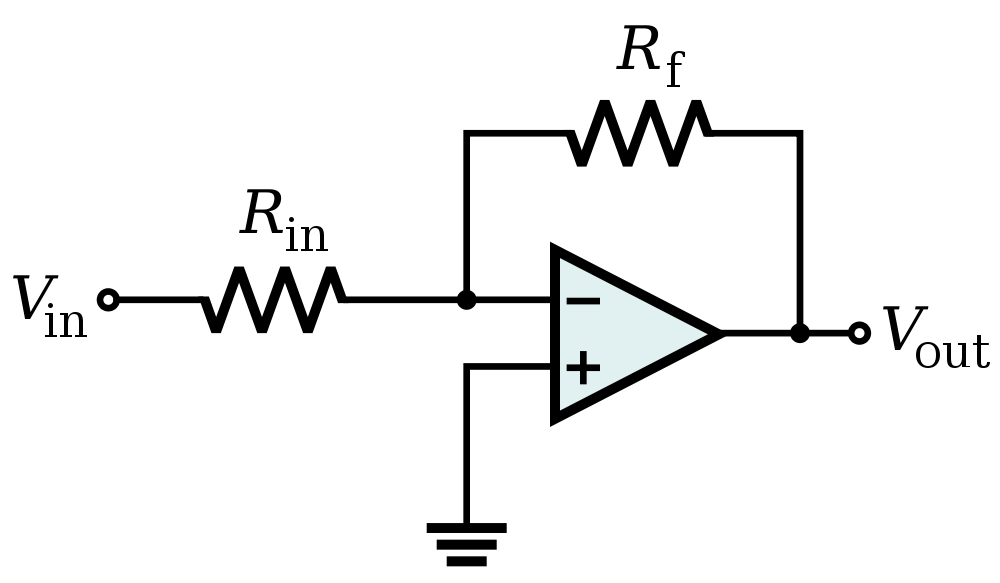 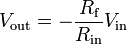 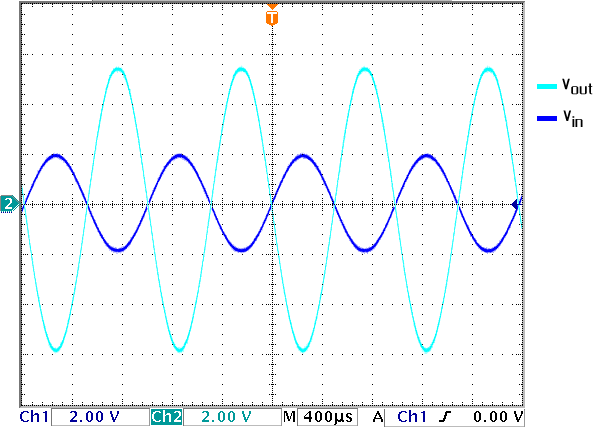 Op-Amp Summing Amplifier
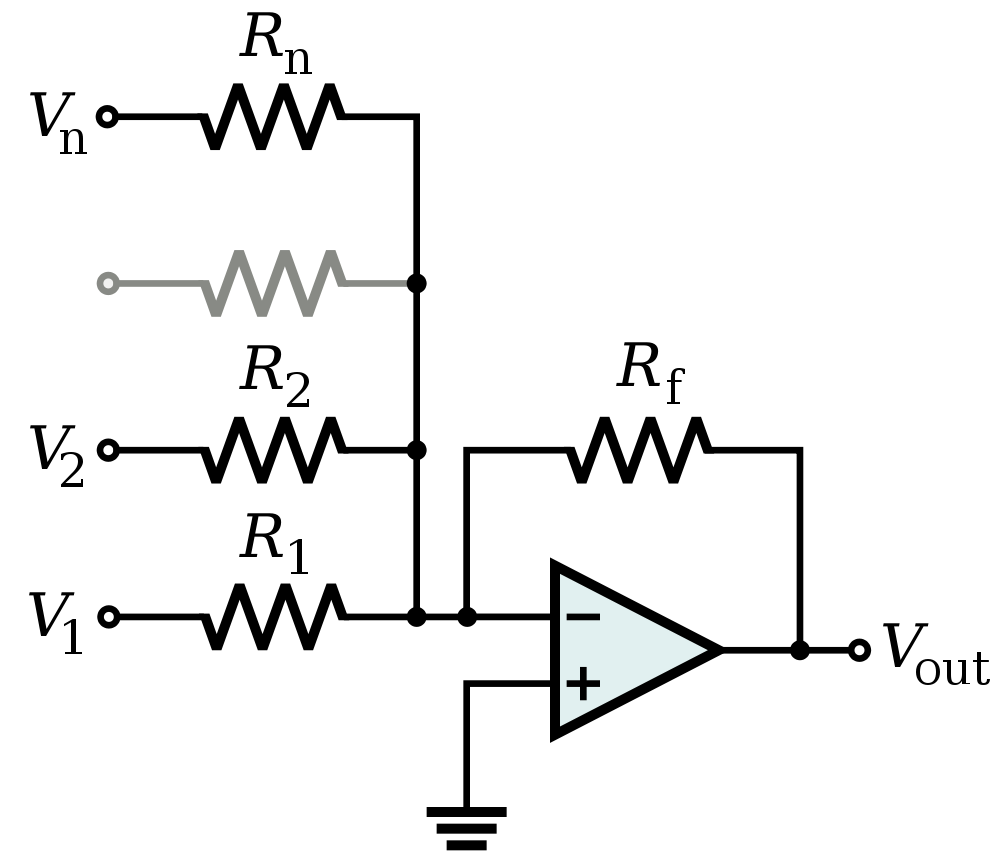 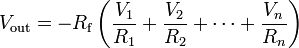 Op-Amp Differential Amplifier
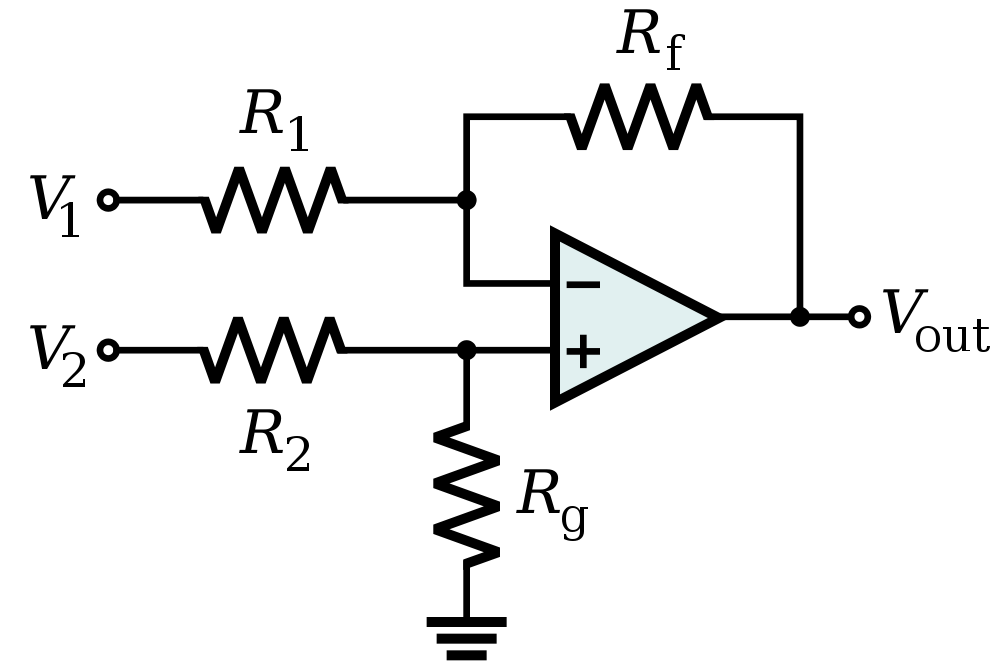 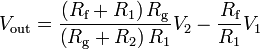 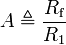 If R1 = R2 and Rf = Rg:
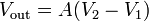 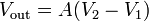 Op-Amp Integrator
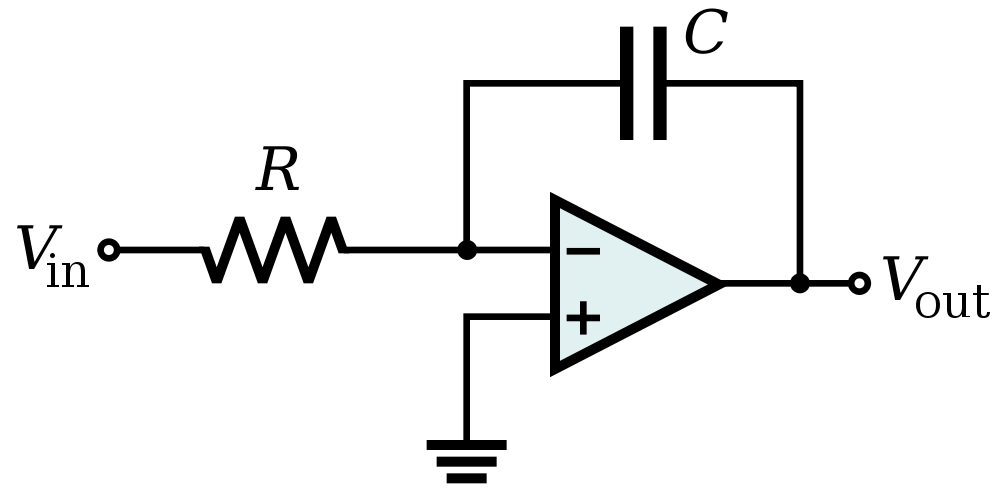 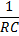 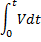 Vo = -
Op-Amp Differentiator
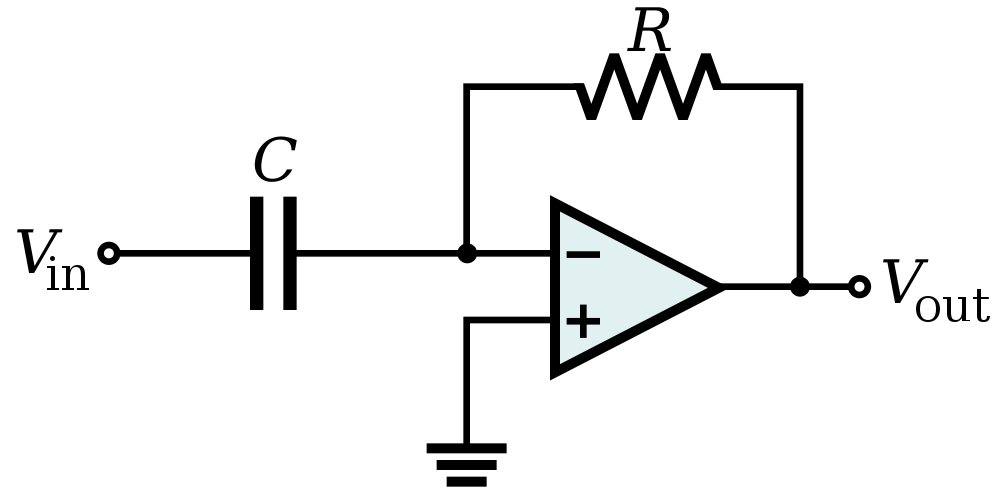 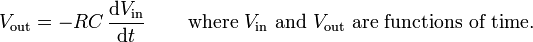 Low-pass Filter (active)
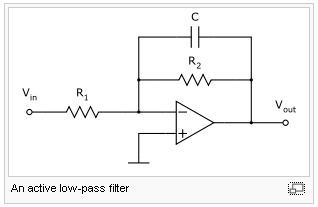 Cutoff frequency


This works because the capacitor needs time to charge.
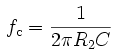 High pass filter (active)
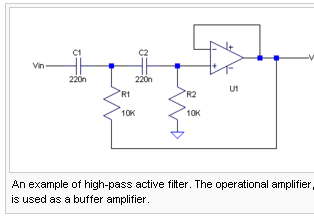 Applications of Op-Amps
Electrocardiogram (EKG) Amplification
Need to measure difference in voltage from lead 1 and lead 2
60 Hz interference from electrical equipment
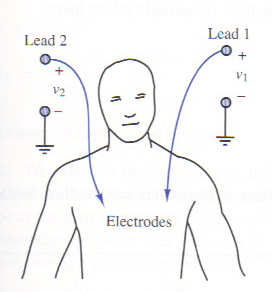 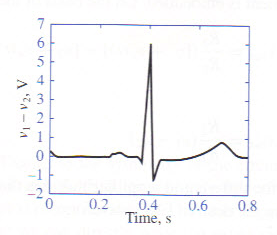 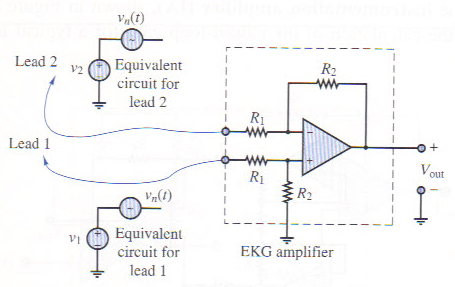 Simple EKG circuit
Uses differential amplifier to cancel common mode signal and amplify differential mode signal

Realistic EKG circuit
Uses two non-inverting amplifiers to first amplify voltage from each lead, followed by differential amplifier
Forms an “instrumentation amplifier”
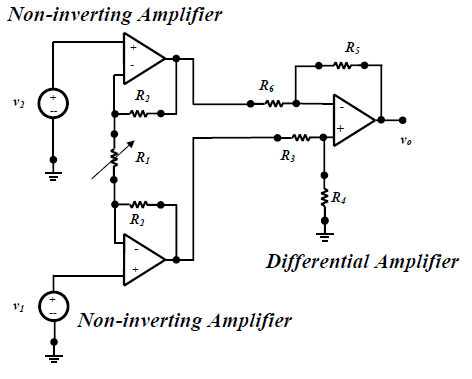 Strain Gauge
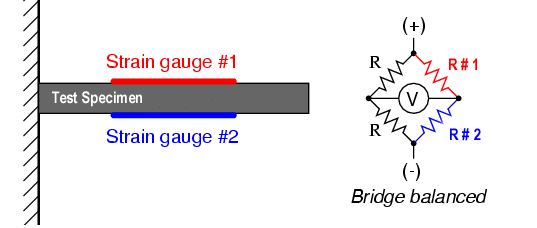 Use a Wheatstone bridge to determine the strain of an element by measuring the change in resistance of a strain gauge

(No strain) Balanced Bridge 
R #1 = R #2
(Strain) Unbalanced Bridge 
R #1 ≠ R #2
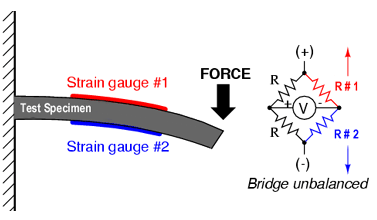 Half-Bridge Arrangement
Op amp used to amplify output from strain gauge
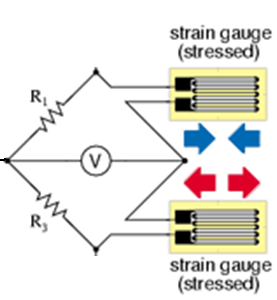 R + ΔR
Rf
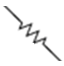 R
Vref
+ Vcc
+
-
+

V0

__
+
-
- Vcc
R
R - ΔR
Rf
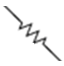 Using KCL at the inverting and non-inverting terminals of the op amp we find that 
ε ~ Vo  = 2ΔR(Rf /R2)
Op Amps Applications
Audio amplifiers
Speakers and microphone circuits in cell phones, computers, mpg players, boom boxes, etc.
Instrumentation amplifiers
Biomedical systems including heart monitors and oxygen sensors.
Power amplifiers
Analog computers
Combination of integrators, differentiators, summing amplifiers, and multipliers
THANK YOU